An open letter to the victims
A risk & crisis analysis
The Boy Scouts of America (BSA) Case
BSA’s Open Letter
The Rhetorical Situation
Fantasy Themes
Lessons of Risk & Crisis Communication
Conclusion
Directions for Future Research
OUTLINE
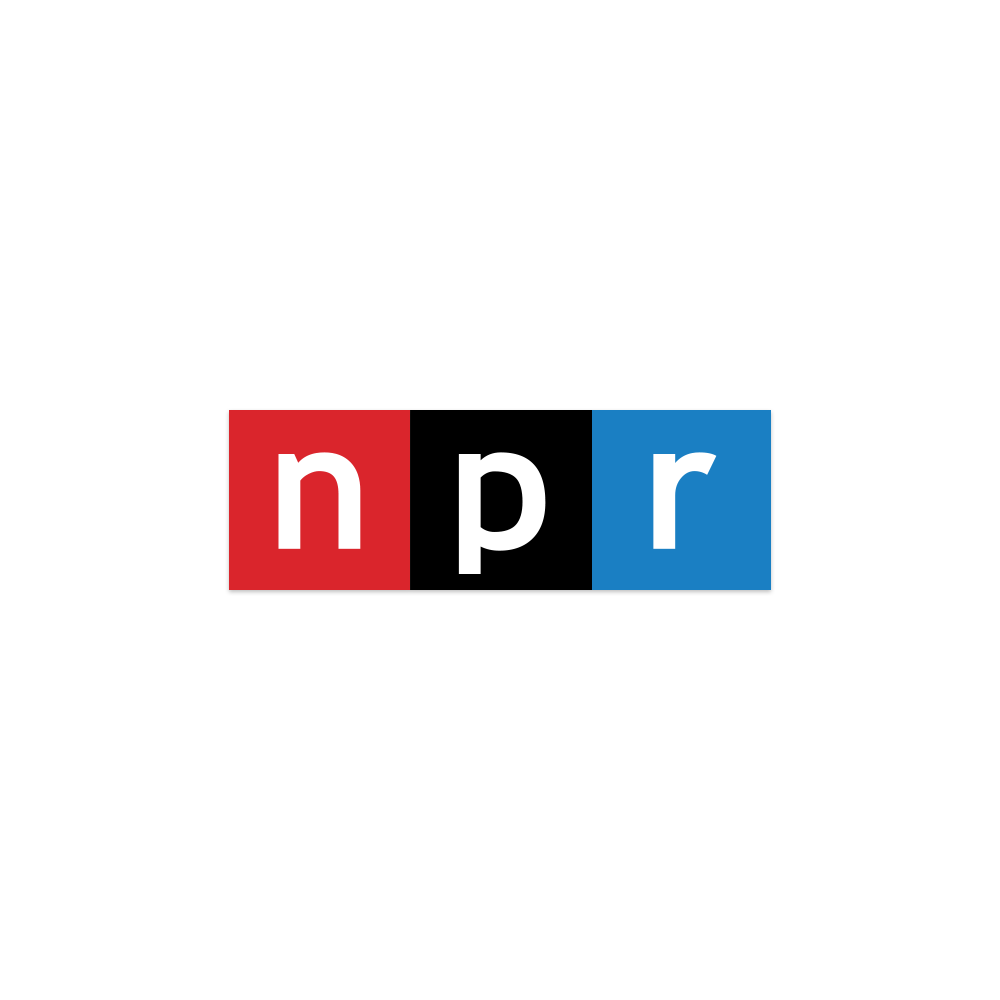 The BSA cASe
The BSA’s Open Letter
“Any incident of child abuse is one too many. As a father, a former Scout, and the National Chair of the Boy Scouts of America, I am truly heartbroken that you were harmed during your time in Scouting and that you carry unfathomable pain. 
I am outraged that individuals took advantage of our programs to commit these heinous acts. 
I am also outraged that there were times when volunteers and employees ignored our procedures or forgave transgressions that are unforgiveable…”
-A transcript from Jim Turley’s official statement in response to the lawsuits
The rhetorical situation
Bitzer, 1968
The rhetorical situation
exigence
Audience
constraints
Sexual assault stigma
Reputation management strategies of BSA
Several states released the statute of limitations on sexual assault cases
The audience includes anyone who was assaulted as a member of the BSA
This slide has been designed using resources from freepik.com
Fantasy theme analysis
Bormann, 1972
Fantasy Theme analysis
Villains and victims: the abusers vs. the assault victims
The legitimizers: The BSA, and Turley in particular
Rhetorical Community: victims, family members of victims, the organization, the local leadership of BSA troops, and even the assaulters.
Reality link: call to action brings us back to reality in the here and now.
Lessons of risk and crisis communication
Ulmer, seeger, & Sellnow, 2017
Lessons in crisis communicaTIon
Conclusion
The BSA present a unique case of risk and crisis communication in the growing collection of public apologies. Additionally, it adds to a very specific subset of apology rhetoric: organizations apologizing to victims of childhood sexual assault while members of their organization. This follows in the wake of other organizations like the catholic diocese, and USA Gymnastics. There are some important considerations to be made about the lessons of risk and crisis communication. This case helps us navigate the complex changes of communicating during a crisis or while at risk.
“More than 82,000 people have come forward with sex-abuse claims against the Boy Scouts of America, describing a decades-long accumulation of assaults at the hands of scout leaders across the nation who had been trusted as role models.” (Baker, 2020).
BSA lawsuit
Next steps
1. Limitations: There is no current measure of the victims’ reaction to the letter. While the increase in lawsuits suggest the victims were reached from the letter, we have no way of knowing if this is true. 
2. Future Directions: We should continue to study case of public apology and their effects on the audience as directly as we possibly can moving forward. We should also consider what this means in terms of the corporate or organizational apology.
Connect or contact me with questions